Guide utilisateur
Tout savoir sur le module      Portail RH
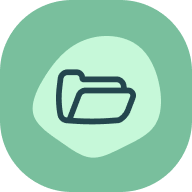 Dernière mise à jour
Septembre 2024
Programme de la formation
Utiliser portail RH en tant que collaborateur
Accéder à l'annuaire salariés
Accéder au dossier salarié
Consulter les documents partagés
Accéder aux bulletins de salaire
Retrouvez ma fiche salariée
Usage collaborateur
01
Annuaire salariés
Collaborateur
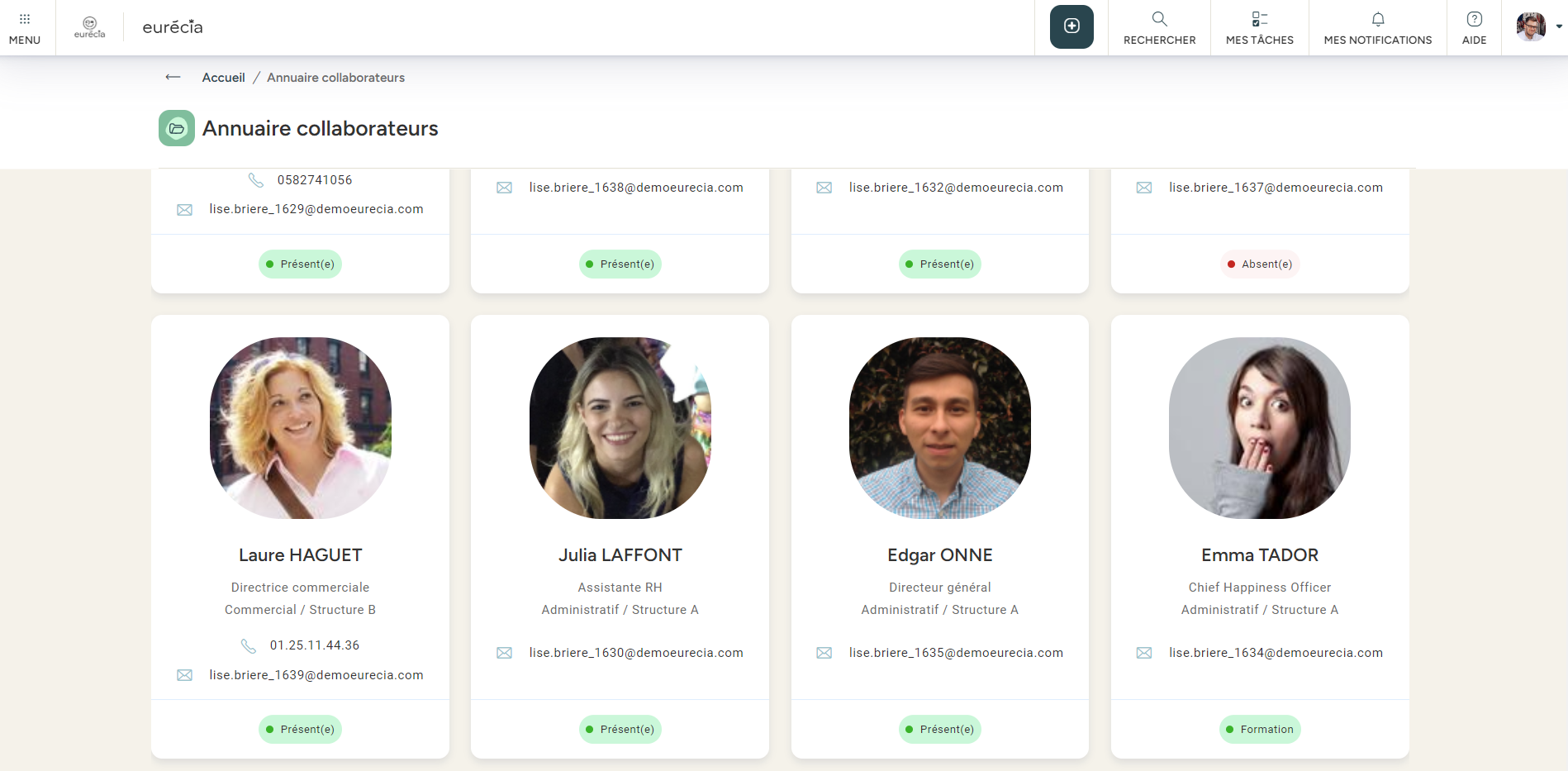 Depuis le module « Portail RH » et en sélectionnant « Annuaire salariés », vous accédez à l’annuaire salariés répertoriant l’ensemble des collaborateurs de la société. 

L’annuaire peut afficher l’email, la fonction, le département, la structure et le téléphone de chaque collaborateur.
Attention : vous pouvez accéder à votre propre fiche salariée en cliquant sur votre nom. Mais vous n’avez pas accès à la fiche salarié des autres collaborateurs.
Dossier salariés
Collaborateur
Depuis le module « Portail RH » et en sélectionnant « Mon dossier salarié », vous pouvez consulter tous les évènements et modifications qui ont eu lieu dans votre vie professionnelle :
Date d’embauche ou de départ
Changement de fonction
Changement de structure
Etc.
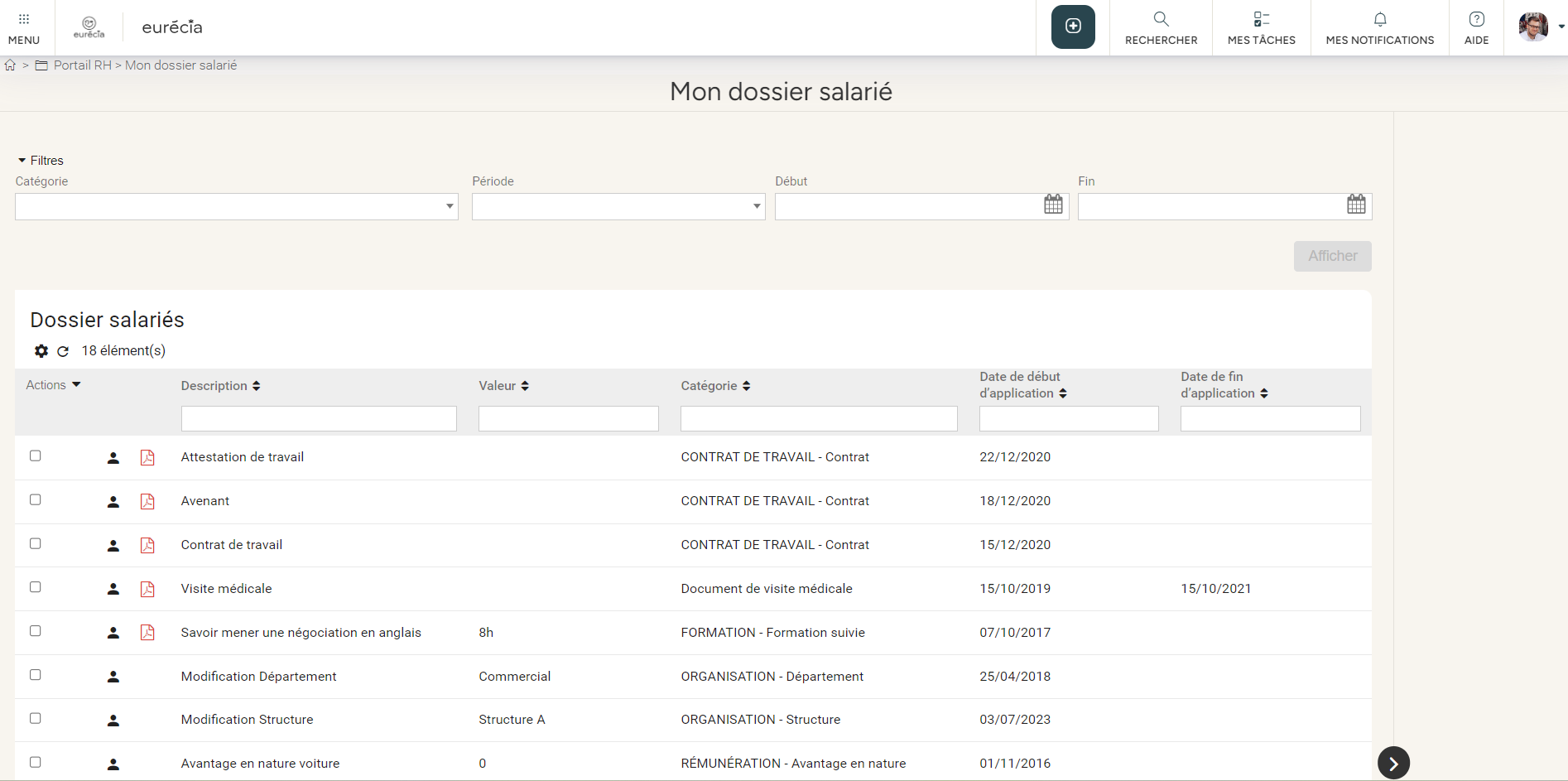 Documents partagés
Collaborateur
Depuis le module « Portail RH » et en sélectionnant « Documents partagés », vous pouvez consulter tous les documents partagés par la société :
Règlement intérieur
Convention collective
Consignes de sécurité
Notes d’informations
Etc.
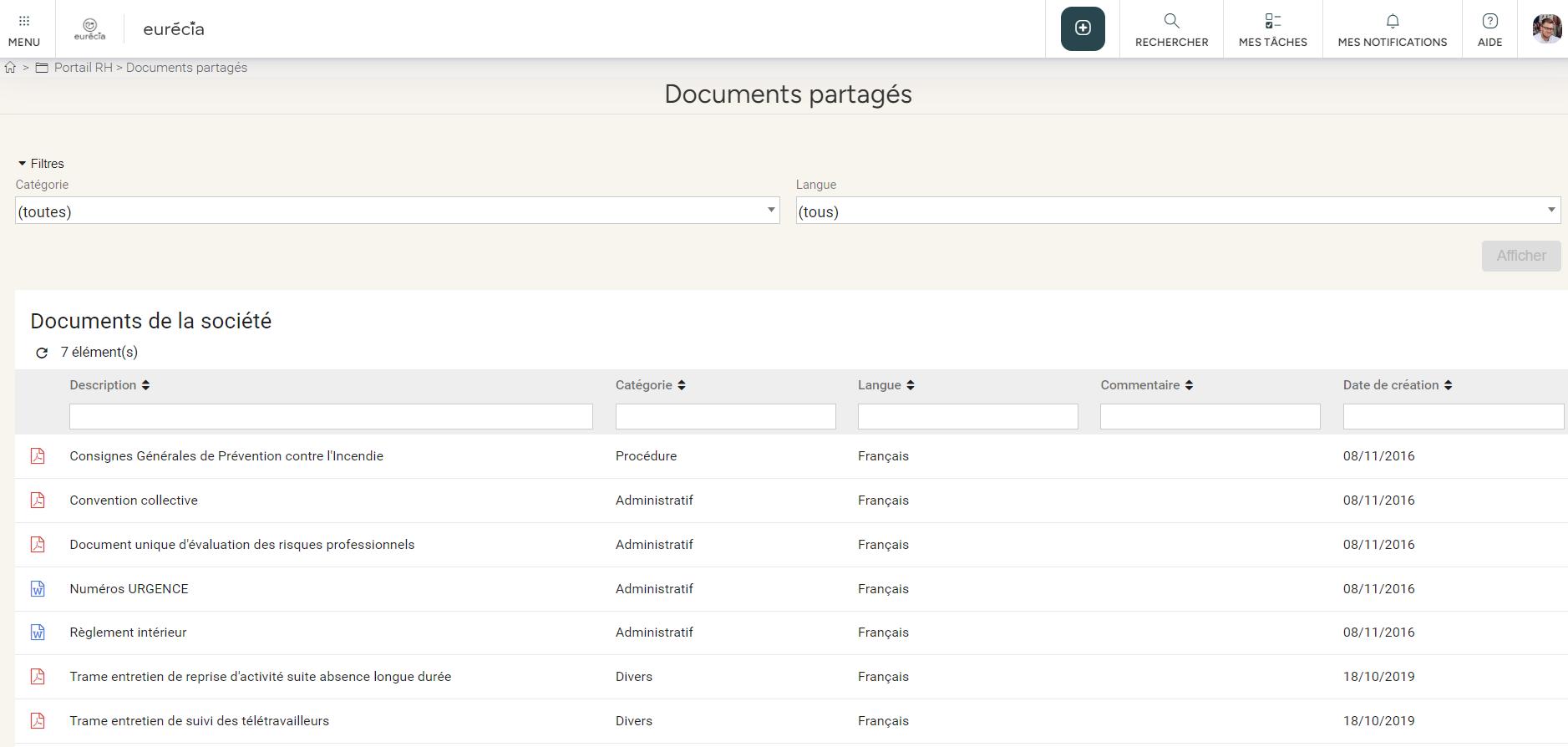 Bulletins de salaire
Collaborateur
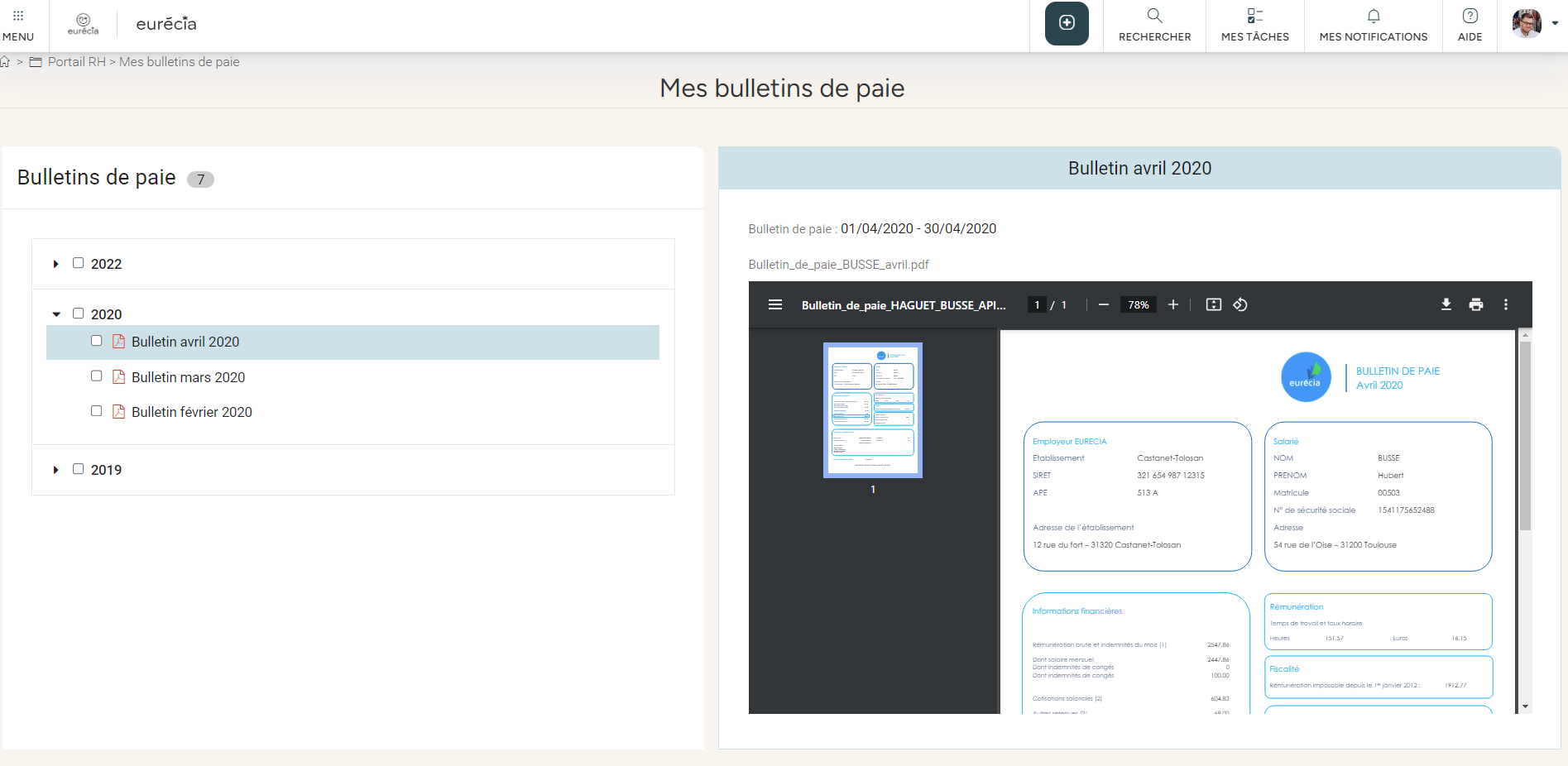 Depuis le module « Portail RH » et en sélectionnant « Mes bulletins de paie », vous pouvez accéder à l’intégralité de vos bulletins.
Vous pouvez cliquer directement sur le bulletin voulu et le télécharger par la suite !
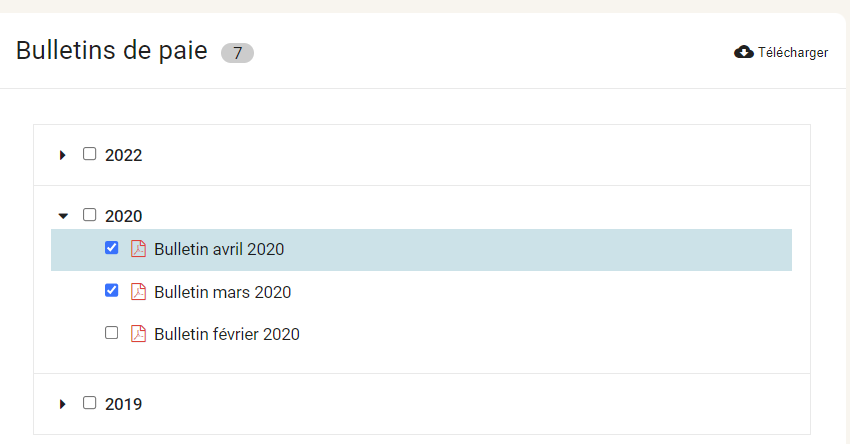 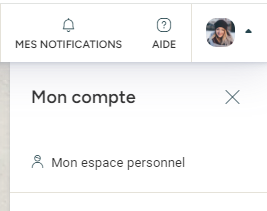 Ma fiche salarié
Collaborateur
Depuis votre espace personnel, vous pouvez retrouver l’intégralité de vos informations personnelles et contractuelles !
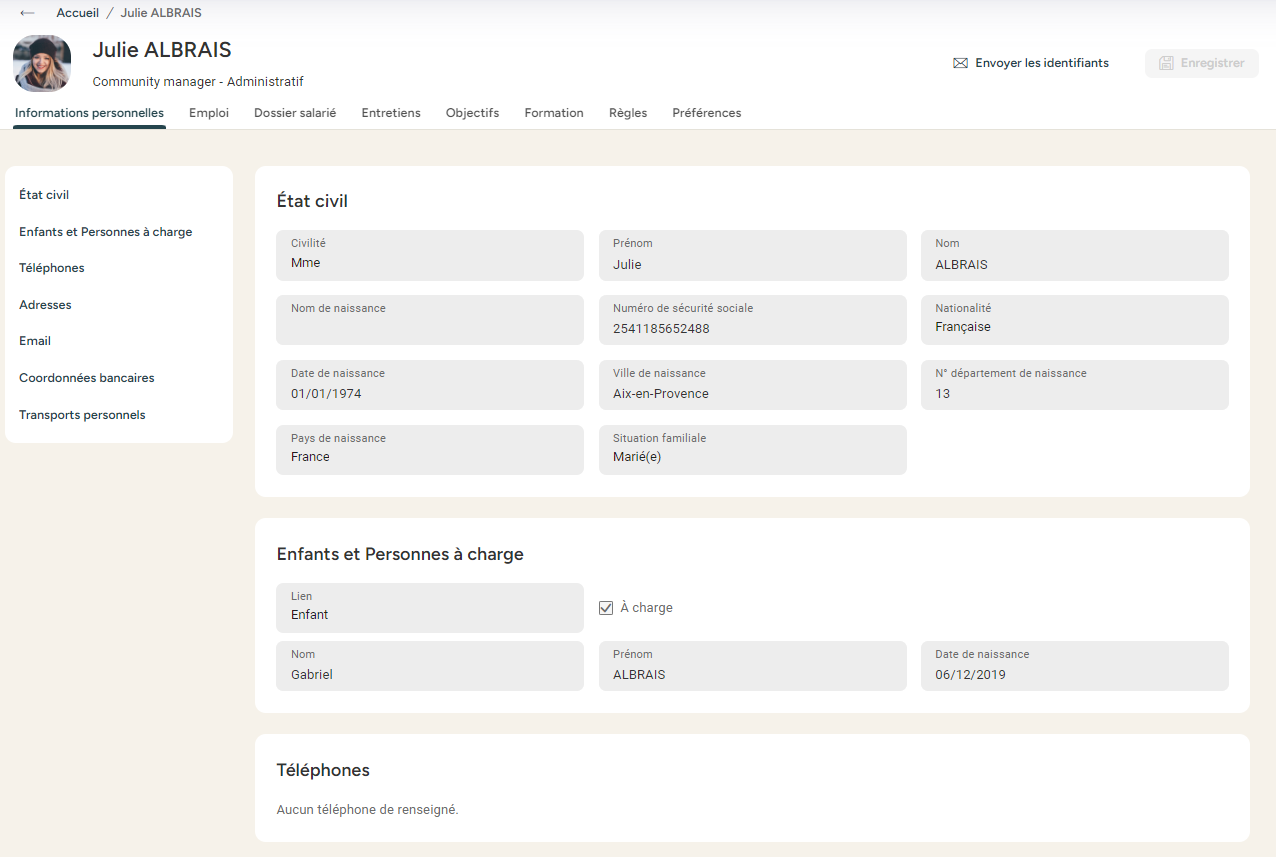 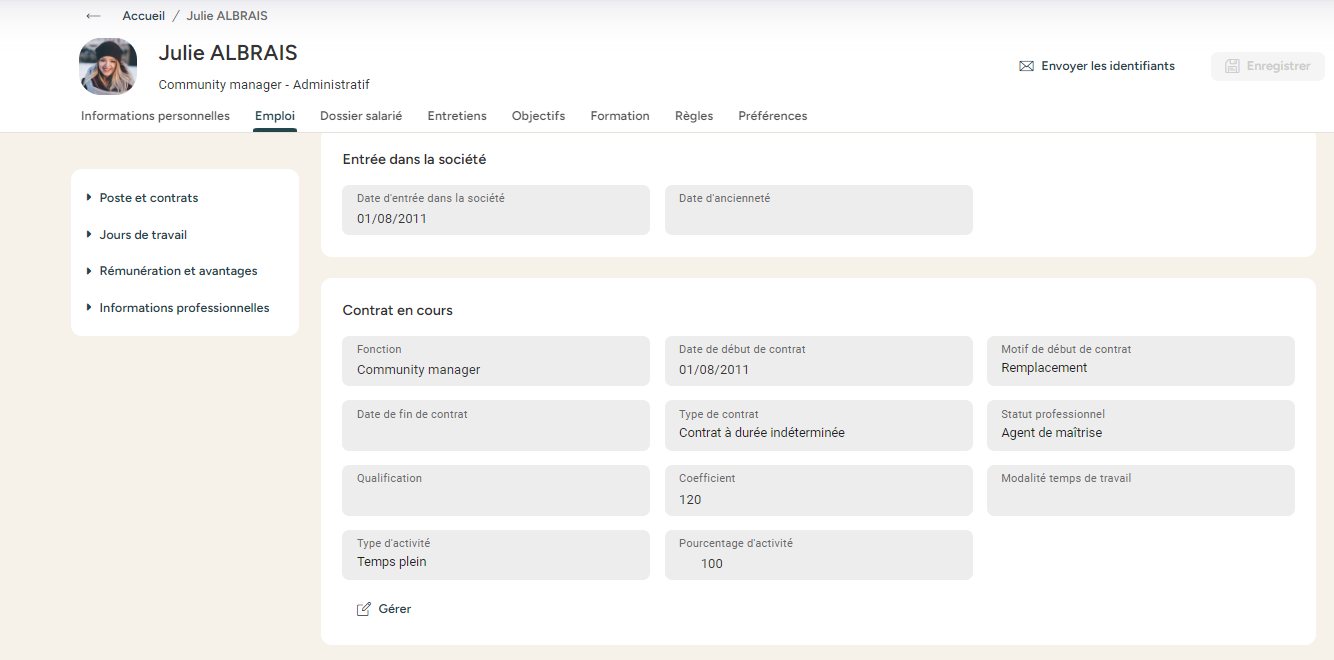 Une question sur notre solution ? Toutes vos réponses à portée de main.
Centre d'aide
Adresse mail administrateur